Applied Computing Slideshowsby Mark Kellyvcedata.commark@vcedata.com
Selection Sort
v1.1 - 2022-02-17
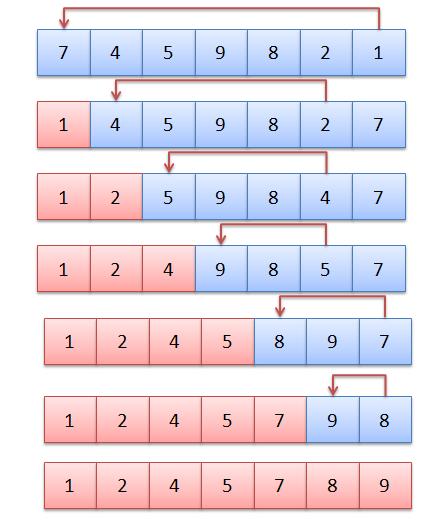 Selection Sort
Pros and cons
How it works
DIY example
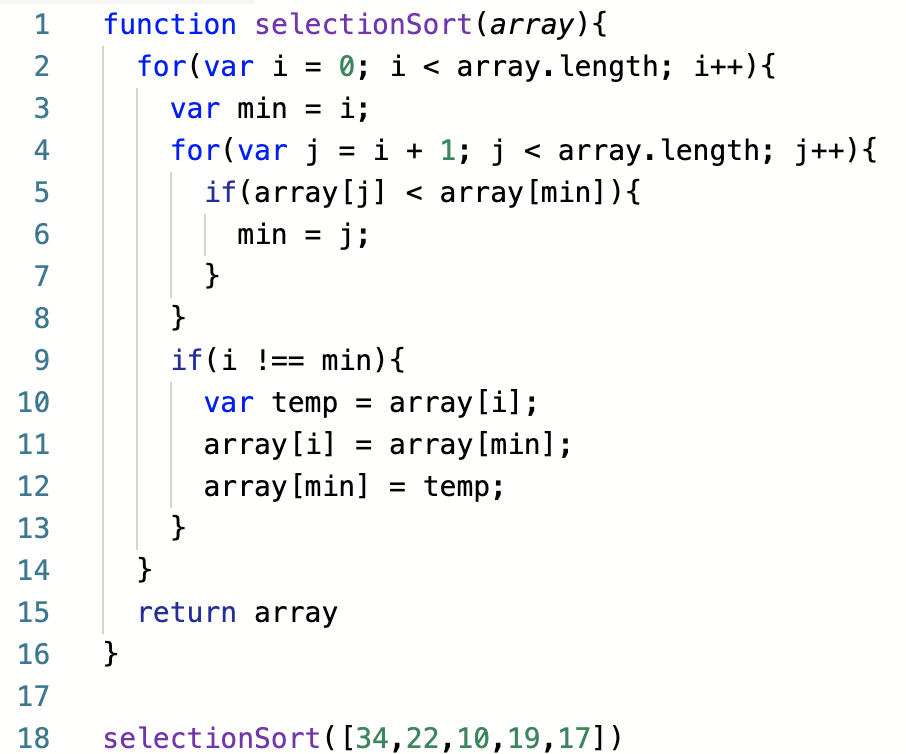 https://medium.com/@michellekwong2/selection-sort-algorithm-719a0b9bd6ce
<number>
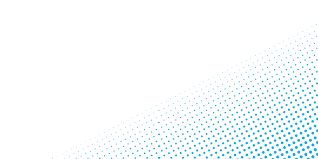 Selection Sort – Pros and Cons
Relatively slow when sorting large lists, compared with more complex sorts like quicksort.
Relatively simple algorithm, easy to implement.
<number>
How it works
The data to be sorted is divided into two parts

 data items that have already been sorted and moved to the start of the list; 
 data items that have not yet been sorted.
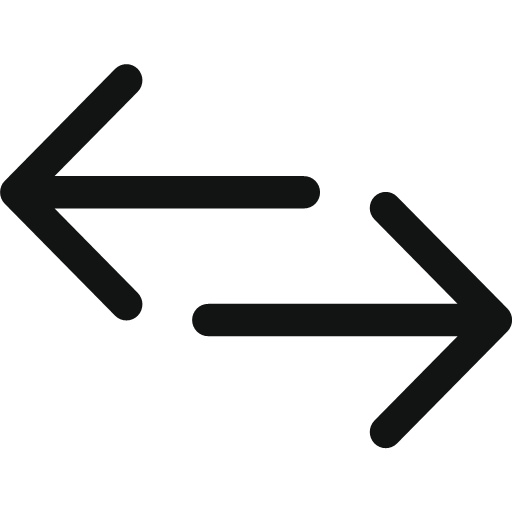 <number>
How it works
The selection sort finds the smallest data item* in the unsorted items section.
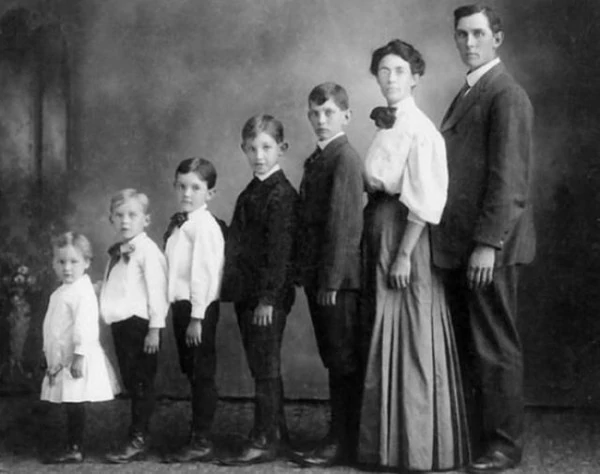 *or the largest, if sorting in descending order
<number>
How it works
It swaps that item with the leftmost item in the unsorted list. 
It then moves the dividing line between sorted/unsorted items 1 place to the right.

An example, using data from a VCAA SD sample exam...
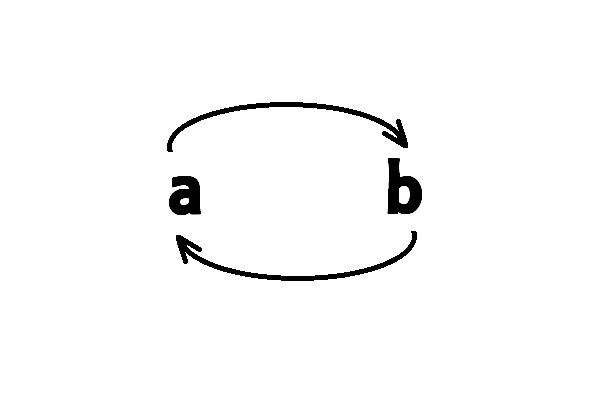 <number>
The exam question
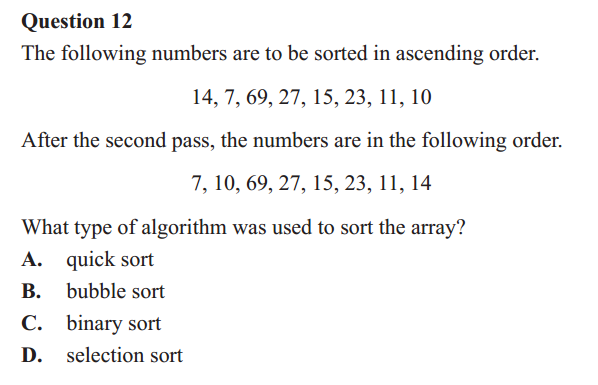 Work on it for a minute
<number>
How it works
Notes: 
In the table that follows, shaded cells are the unsorted items.
In the original data, no items are sorted so the dividing line is at position zero - all items are in the unsorted section.
<number>
A walkthrough
Unsorted
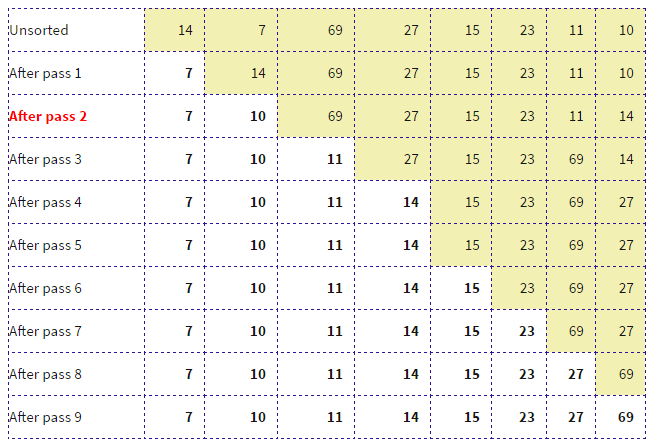 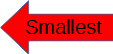 First, find the smallest value in the the unsorted data section.

Found smallest (7)
<number>
A walkthrough
Unsorted
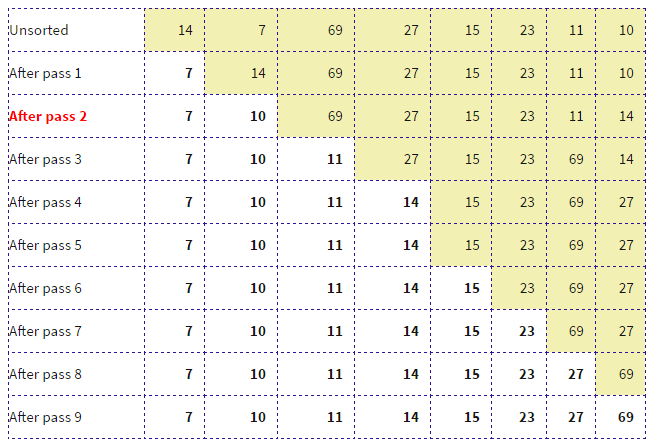 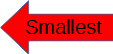 Now swap smallest (7) with the leftmost item in unsorted list (14)
<number>
A walkthrough
Unsorted
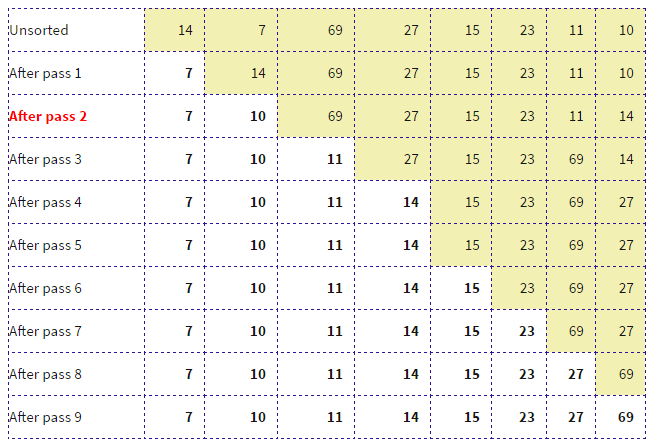 Swapped! Pass 1 is finished.

Now repeat in pass 2...
<number>
A walkthrough
Unsorted
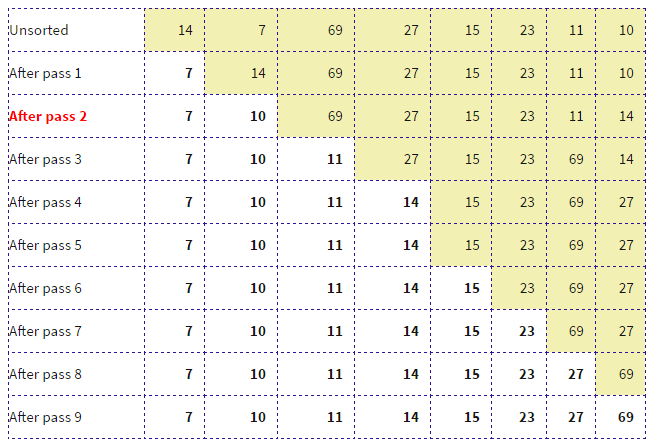 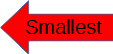 Found smallest (10)
<number>
A walkthrough
Unsorted
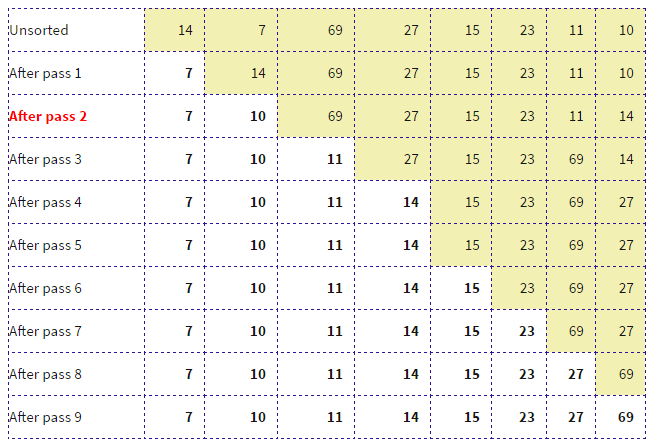 Swap with leftmost item in unsorted section (14)
<number>
A walkthrough
Unsorted
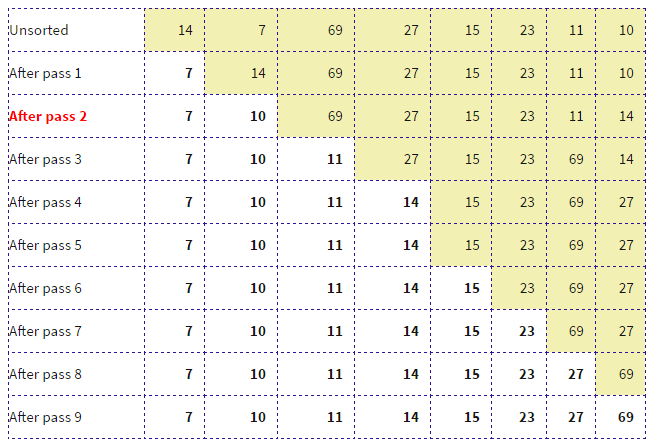 Swapped!
<number>
A walkthrough
Unsorted
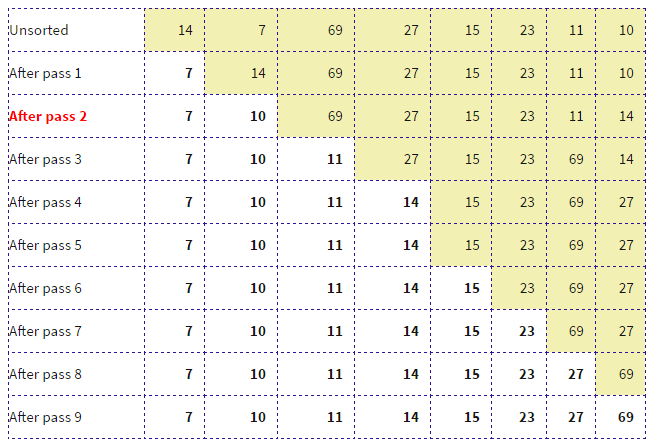 Swapped!
Look at the exam question again
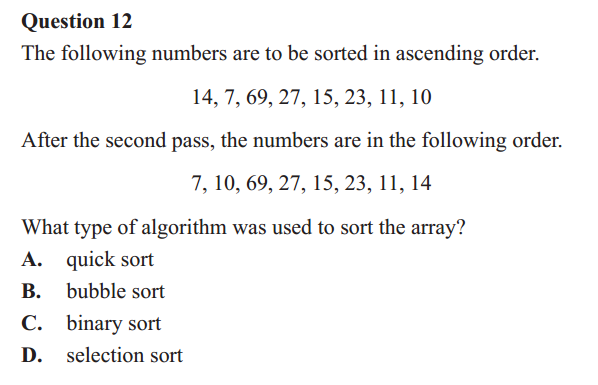 <number>
Question done
Unsorted
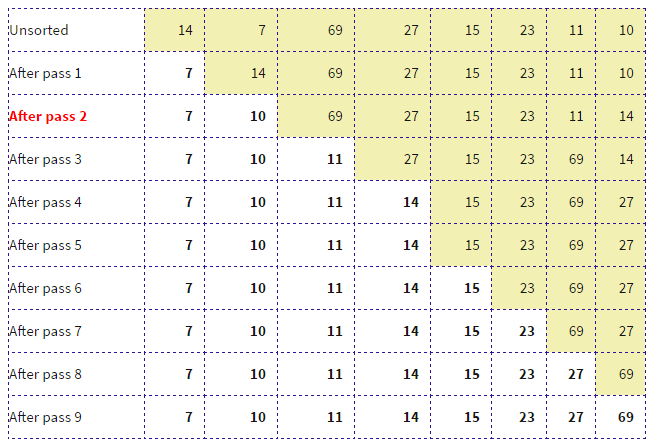 Look at the exam question again
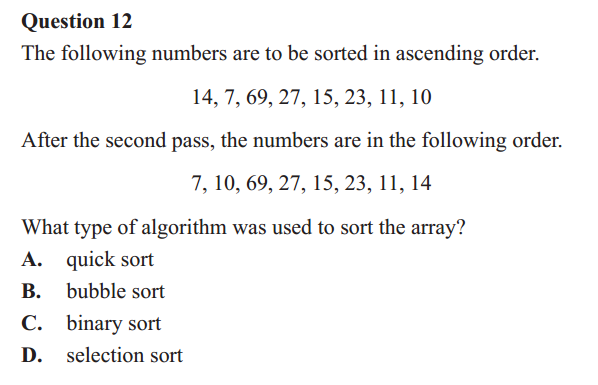 BINGO
<number>
We’ll finish the sort
Unsorted
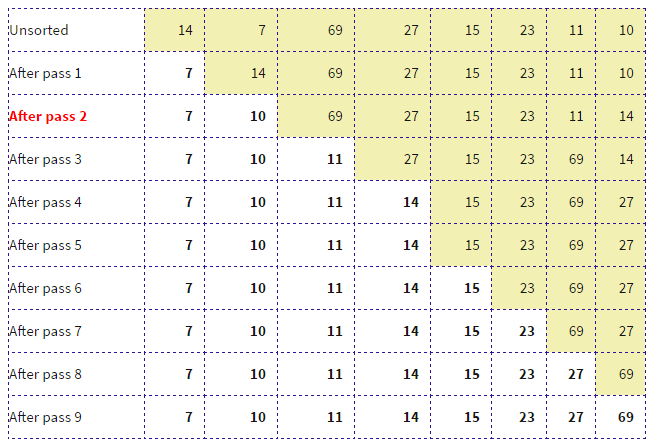 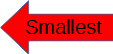 <number>
We’ll finish the sort
Unsorted
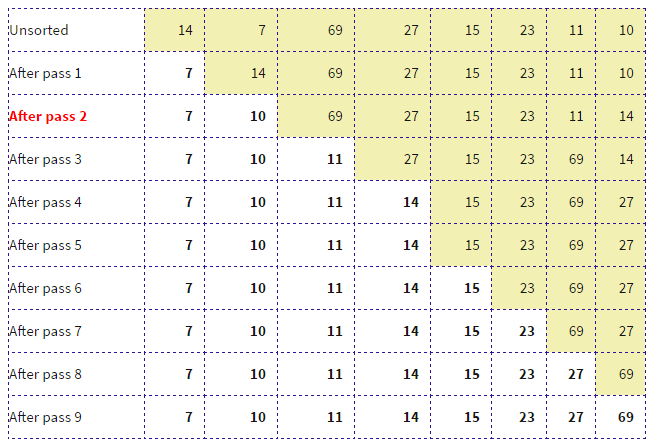 Swapped!
<number>
We’ll finish the sort
Unsorted
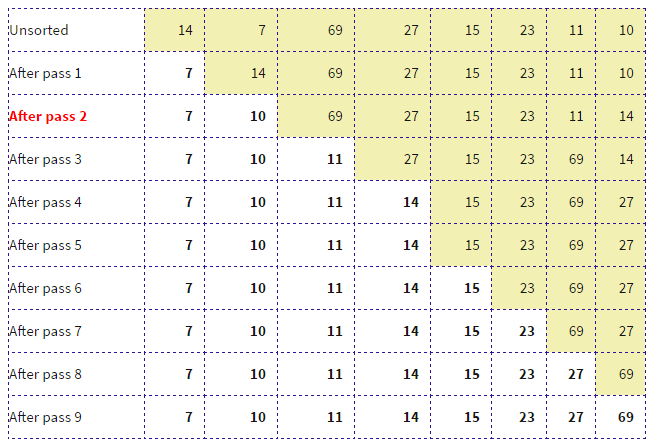 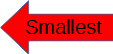 <number>
We’ll finish the sort
Unsorted
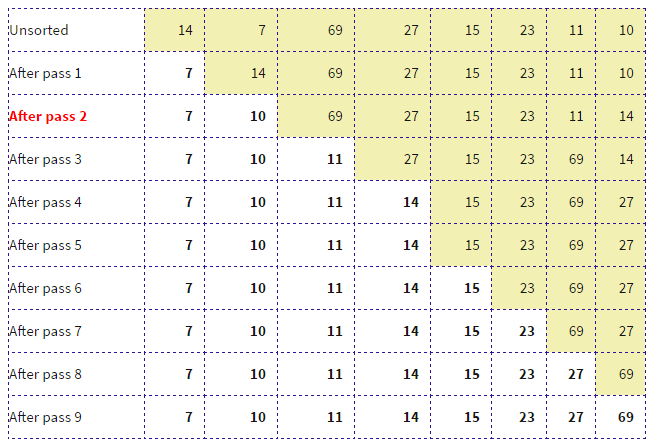 Swapped!
<number>
We’ll finish the sort
Unsorted
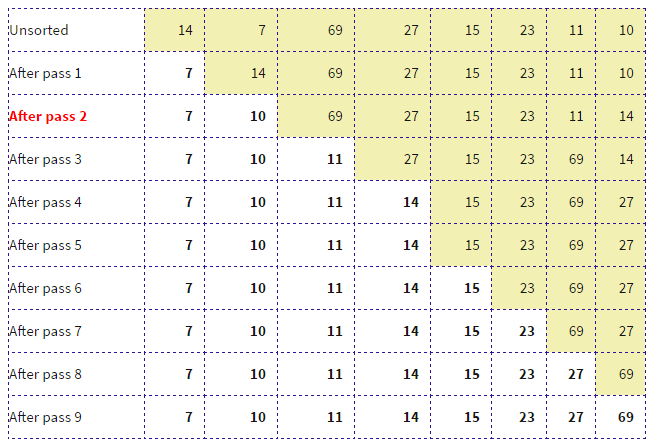 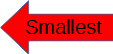 <number>
We’ll finish the sort
Unsorted
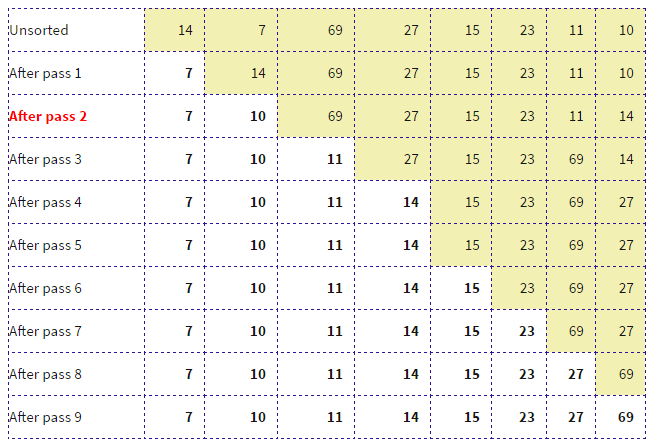 <number>
We’ll finish the sort
Unsorted
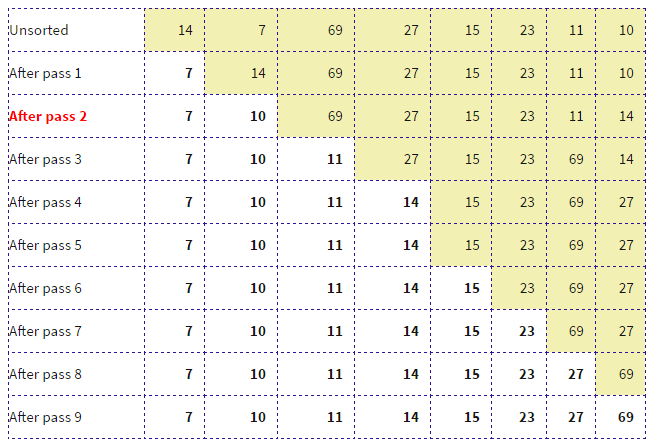 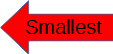 <number>
We’ll finish the sort
Unsorted
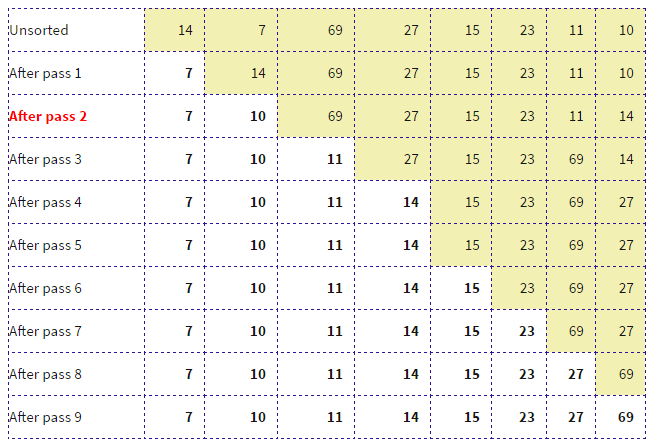 Swapped (with itself again!)
<number>
We’ll finish the sort
Unsorted
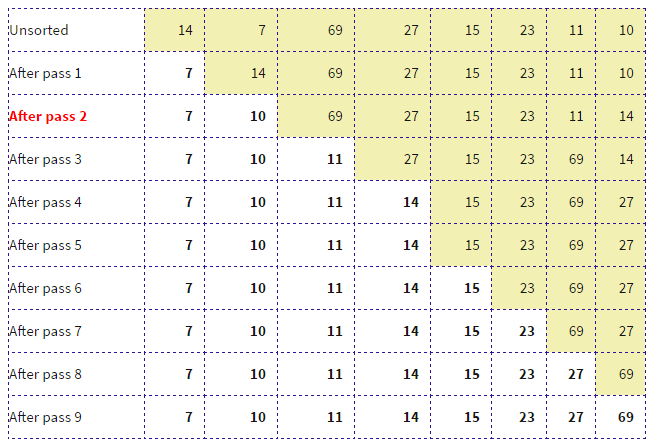 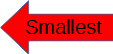 <number>
We’ll finish the sort
Unsorted
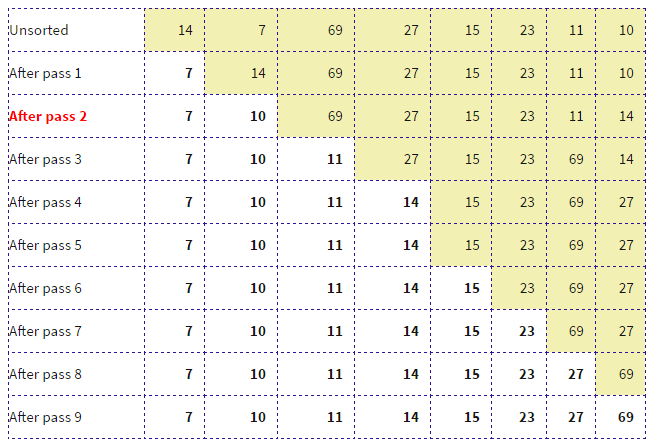 Swapped
<number>
We’ll finish the sort
Unsorted
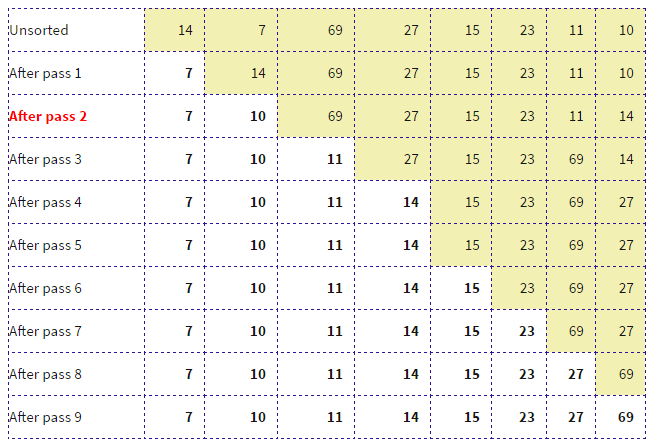 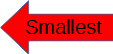 <number>
We’ll finish the sort
Unsorted
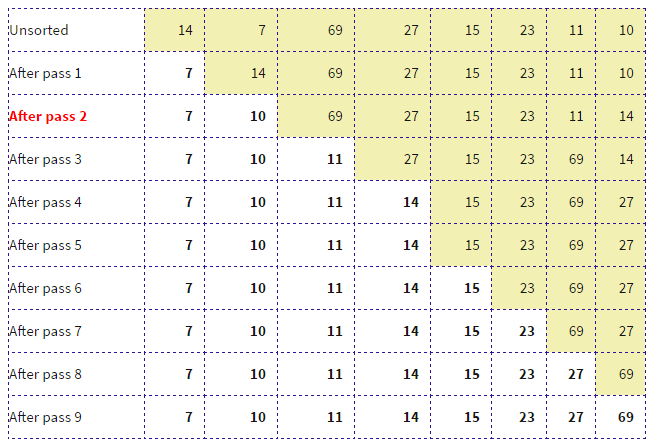 Swap (with itself again)
<number>
We’ll finish the sort
Unsorted
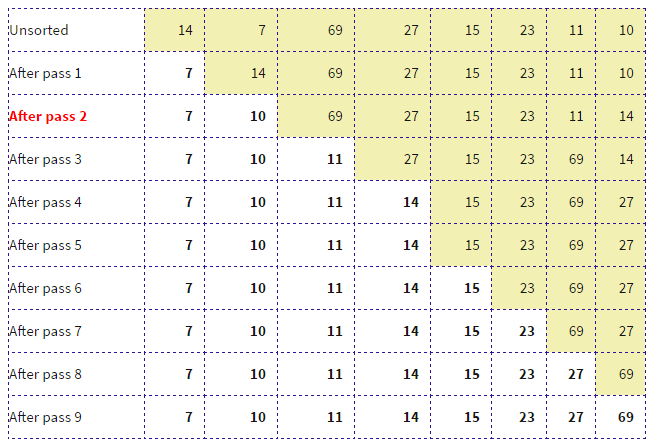 <number>
No more unsorted data exists – the sort ends
Here’s an animated example
https://stackabuse.com/selection-sort-in-javascript/
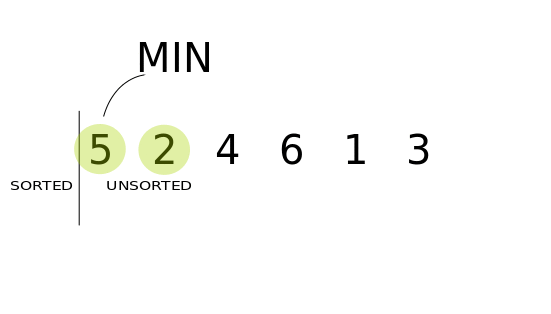 <number>
Applied Computing Slideshowsby Mark Kellyvcedata.commark@vcedata.com
These slideshows may be freely used, modified or distributed by teachers and students anywhere
but
they may NOT be sold.
they must NOT be redistributed if you modify them.

This is not a VCAA publication and does not speak for VCAA.
Portions (e.g. exam questions, study design extracts, glossary terms) may be copyright Victorian Curriculum and Assessment Authority and are used with permission for educational purposes.
<number>
THANKS!
Because you’ve been so good, here’s a picture you can look at
while your teacher works out what to do next
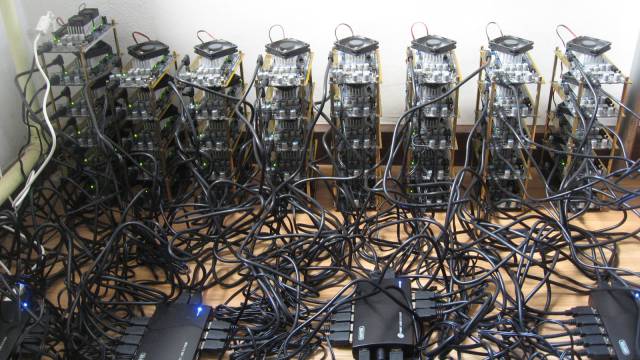 Above: a bitcoin farm.
<number>